Varattu hiukkanen ja sähkömagnetismi
Varattu hiukkanen sähkökentässä
Varatun hiukkasen saama energia
Työ-energiaperiaate homogeenisessa sähkökentässä
syklotroni
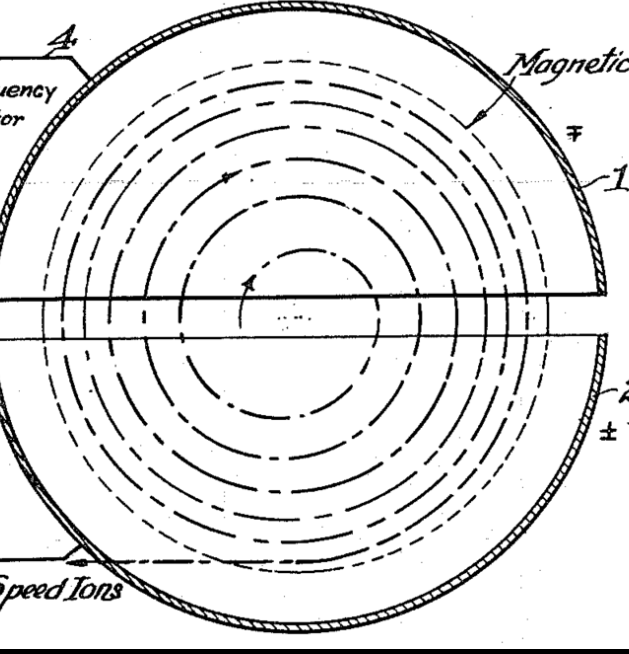 D: muotoisten levyjen välillä onsähkökenttä
Levyjen sisällä on magneettikenttä
Elektronilla magneettikenttä ontaulun sisälle
Puoliympyrän aikana sähkökentänsuunta vaihdetaan
Jokainen välin ohitus lisää liike-energiaa.
Sähkö ja magneettikenttä
Sähkö ja magneettikentän yhdistelmä on nopeusvalitsin
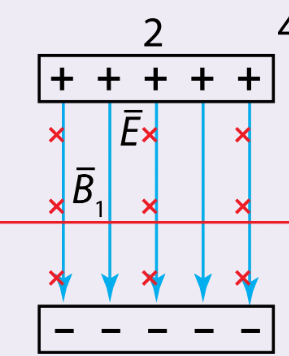 Massaspektrometri
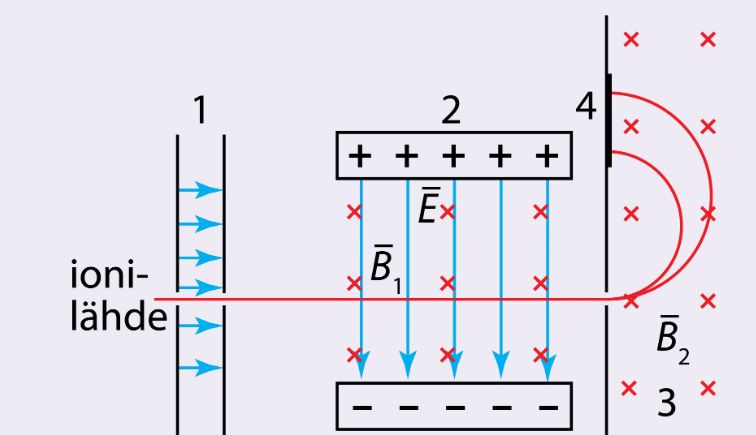 Ionilähteestä tulee ionejajoilla on vaihteleva nopeus
Nopeusvalitsimessavalitaan hiukkaset joilla on tietty nopeus
Magneettikenttä erotteleeionit massan perusteella
tehtäviä
5-4, 5-5, 5-7, 5-8, 5-9, 5-14